“M-GCTA”- Practical
David Evans
Institute for Molecular Bioscience
University of Queensland
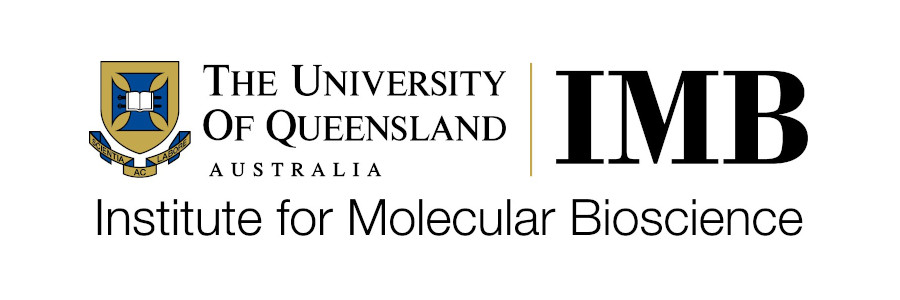 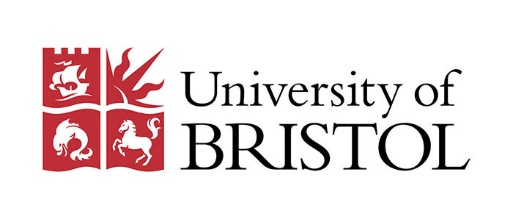 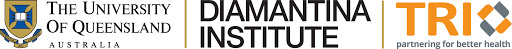 Estimate Variance Components (Alternative Formulation)*
Σ   =  Aσ2m + Bσ2g + Δσ2q + Iσ2e
∑ is the expected phenotypic covariance matrix
σ2m is the additive genetic variance from the maternal genome
σ2g is the additive genetic variance from the child’s genome
σ2q is the covariance arising because of the same genes with (indirect) maternal and (direct) fetal effects
σ2e is the residual variance (includes environmental variance)
A is a GRM containing pairwise genome-wide genetic “correlation” between mothers
B is a GRM containing pairwise genome-wide genetic “correlation” between children
Δ is a GRM containing pairwise (twice) the genome-wide genetic “correlation” between mothers and children
I is an identity matrix
*This model could be fitted in e.g. the GCTA software package, but it contains no implicit constraint
Path model for offspring and maternal effects in mother-child dyads.
Maternal
Maternal
1
1
GMM
GMC
Maternal genotype
m
Phenotype
(Dyadic)
VAR(P) = m2+c2+h2+e2+ mc
P
1/2
1/2
e
h
c
E
1
1
GCM
GCC
1
Environment
Offspring genotype
Offspring
Offspring
Estimate Path Coefficients*
Σ   =  Am2 + B(c2+h2) + Δmc + Ie2
∑ is the expected phenotypic covariance matrix for the offspring
m2 is the additive genetic variance from the maternal genome
c2+h2 is the additive genetic variance from the child’s genome
mc is the covariance arising because of the same genes with (indirect) maternal and (direct) fetal effects
e2 is the residual variance (includes environmental variance)
A is a GRM containing pairwise genome-wide genetic correlation between mothers
B is a GRM containing pairwise genome-wide genetic correlation between children
Δ is a GRM containing pairwise (twice) the genome-wide genetic correlation between mothers and children
I is an identity matrix
*Note the implicit constraint in that the covariance mc can only be != 0 if both m and c are non-zero
Practical
Exercise 1: Set the covariance to zero, run the model, record its fit and the difference in chi-square with the base model
Question: Do the parameter estimates agree with those that were simulated?
Exercise 2: Set the maternal genetic variance to zero (and the covariance to zero), run the model, record its fit and the 
difference in chi-square with the base model
Exercise 3: Set the offspring genetic variance to zero (and the covariance to zero), run the model, record its fit and the 
difference in chi-square with the base model
Exercise 4: Set the maternal and offspring genetic variance to zero, run the model, record its fit and the difference in chi-square
with the base model
Question: Which of the above models is the preferred model?
Exercise 5: The openMx script provided fits an “unconstrained” M-GCTA model. Change this script so that you fit a model
that includes the implicit constraint that the genetic covariance can only be non-zero when both the maternal and offspring
variance components are non-zero.
Question: Are the results the same between the constrained and unconstrained models? Is this surprising?
ANSWERS
Estimate Variance Components (Alternative Formulation)*
Σ   =  Aσ2m + Bσ2g + Δσ2q + Iσ2e
∑ is the expected phenotypic covariance matrix
σ2m is the additive genetic variance from the maternal genome
σ2g is the additive genetic variance from the child’s genome
σ2q is the covariance arising because of the same genes with (indirect) maternal and (direct) fetal effects
σ2e is the residual variance (includes environmental variance)
A is a GRM containing pairwise genome-wide genetic “correlation” between mothers
B is a GRM containing pairwise genome-wide genetic “correlation” between children
Δ is a GRM containing pairwise (twice) the genome-wide genetic “correlation” between mothers and children
I is an identity matrix
*This model could be fitted in e.g. the GCTA software package, but it contains no implicit constraint
#Q. Set covariance to zero
dropQ <- omxSetParameters(MxTest, "q", free=FALSE, values=0) 
# RUN MODEL
fitReduced    <- mxRun( dropQ, intervals=F )
sumReduced    <- summary( fitReduced )
summary( fitReduced )
mxCompare(Results, fitReduced)

#Q. Set maternal genetic variance (and covariance) to zero
dropMQ <- omxSetParameters(MxTest, c("m","q"), free=c(FALSE,FALSE), values=c(0,0)) 
# RUN MODEL
fitReduced    <- mxRun( dropMQ, intervals=F )
sumReduced    <- summary( fitReduced )
summary( fitReduced )
mxCompare(Results, fitReduced)

#Q. Set child genetic variance (and covariance) to zero
dropGQ <- omxSetParameters(MxTest, c("g","q"), free=c(FALSE,FALSE), values=c(0,0)) 
# RUN MODEL
fitReduced    <- mxRun( dropGQ, intervals=F )
sumReduced    <- summary( fitReduced )
summary( fitReduced )
mxCompare(Results, fitReduced)

#Q. Set all genetic variance components to zero
dropMGQ <- omxSetParameters(MxTest, c("m","g","q"), free=c(FALSE,FALSE,FALSE), values=c(0,0,0)) 
# RUN MODEL
fitReduced    <- mxRun( dropMGQ, intervals=F )
sumReduced    <- summary( fitReduced )
summary( fitReduced )
mxCompare(Results, fitReduced)
Unconstrained Model
Path model for offspring and maternal effects in mother-child dyads.
Maternal
Maternal
1
1
GMM
GMC
Maternal genotype
m
Phenotype
(Dyadic)
VAR(P) = m2+[c2+h2] +e2+ mc
P
1/2
1/2
e
h
c
E
1
1
GCM
GCC
1
Environment
Offspring genotype
Offspring
Offspring
#Q. Fit constrained model
# Constrained model
TIME1<-proc.time()
MxTest<-mxModel("GCTA_constraint",
           mxData(observed=Yobs, type="raw"),
           mxMatrix(type="Full",nrow=1,ncol=1,free=TRUE,values=4,label="m", name="M"),
           mxMatrix(type="Full",nrow=1,ncol=1,free=TRUE,values=4,label="c",name="C"),
           mxMatrix(type="Full",nrow=1,ncol=1,free=TRUE,values=1,label="h",name="H"),
           mxMatrix(type="Full",nrow=1,ncol=1,free=TRUE,values=2,label="e",name="E"),
           mxMatrix(type="Iden",nrow=N,ncol=N, name="I"), 
           mxMatrix(type="Full",nrow=1,ncol=N, values=rep(1,N),name="Unit")  ,       
           mxMatrix(type="Full",nrow=1,ncol=1,free=TRUE,values=Ybar,name="mu"),
           mxMatrix(type="Full",nrow=N,ncol=N, values=Alpha,name="Alpha"),
           mxMatrix(type="Full",nrow=N,ncol=N, values=Beta,name="Beta"),
           mxMatrix(type="Full",nrow=N,ncol=N, values=Delta,name="Delta"),
           mxAlgebra(expression=(M*M)%x%Alpha + (C*C+H*H)%x%Beta + (M*C)%x%Delta + (E%x%E)%x%I,name="ESigma"),
           mxAlgebra(expression=mu%x%Unit,name="Ey"), 
           mxFitFunctionML(),       
           mxExpectationNormal(covariance="GCTA_constraint.ESigma", means="GCTA_constraint.Ey",dimnames=selvars)
)
         
Results<-mxRun(MxTest)
TIME2<-proc.time() - TIME1
TIME2 
summary(Results)
Unconstrained Model
Model with Implicit Constraint
M = m2 =3.9863722=15.891195
G = c2 + h2 =1.6298272 + 3.5707182 = 15.406329
Q = mc = 3.986372*1.629827 = 6.497097
E = e2 = 2.0043102 = 4.017265